Figure 11. Distribution of best-fit intermediate models across the Te–Ge continuum for visual and movement responses and ...
Cereb Cortex, Volume 25, Issue 10, October 2015, Pages 3932–3952, https://doi.org/10.1093/cercor/bhu279
The content of this slide may be subject to copyright: please see the slide notes for details.
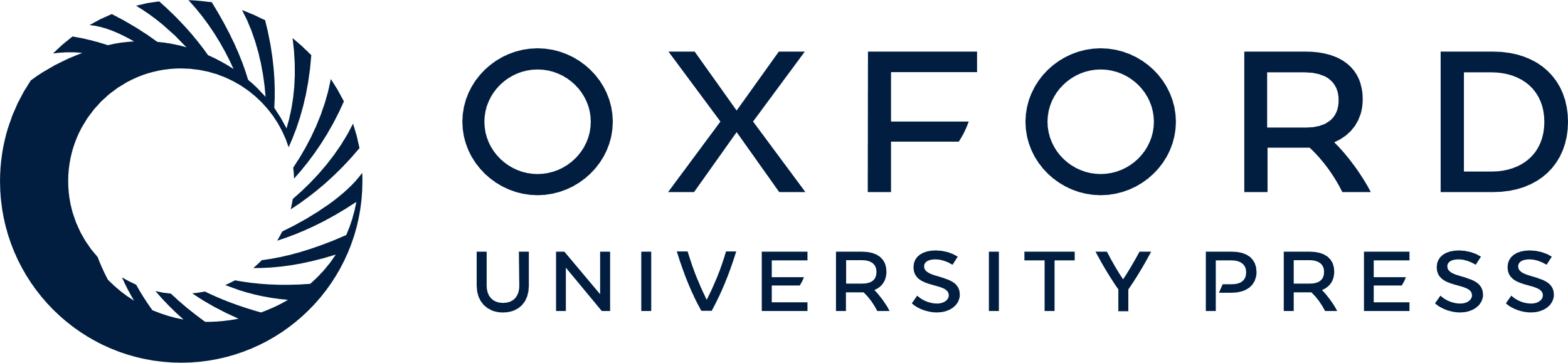 [Speaker Notes: Figure 11. Distribution of best-fit intermediate models across the Te–Ge continuum for visual and movement responses and its relationship to VMI. For each neuron, the fits based on intermediate spatial models between (and beyond) target and gaze models (in eye coordinates) were considered. As an example, the in-between model (denoted as 0) would be a model in which the activity profile is spread over the mid-point between visual target and final gaze positions for all trials. (A, top panel) For each neuron (and activity type), VMI is plotted against best-fit location along the Te–Ge continuum. The frequency distributions of best-fits along the Te–Ge continuum are plotted for the visual activity of V (red) and VM neurons (pink) (A, middle panel) and the movement response of VM (gray) and M (black) neurons (A, lower panel). There is a significant difference between the distribution of best fits for combined visual and combined movement responses (P = 0.000134, Mann–Whitney U-test). This difference is also significant for the population of VM neurons (pink vs. gray; P = 0.0016, Wilcoxon test). The medians of best-fit locations for all visual (A, middle panel, vertical red line) and all movement (A, lower panel, vertical black line) responses are shown. (B) The x and y axes represent the Te–Ge continuum for visual and movement responses, respectively. Black dots represent neurons with visual best-fit model at x and movement best-fit model at y. Any dot above the line of identity signifies a VM neuron with the movement best-fit model moved toward the Ge end of the continuum compared with its visual response. The majority of dots appear above the line of identity suggesting a transformation from target coding to gaze coding occurring within individual cells. Green square represents the mean across the population of best-fit locations for the movement response versus the best-fit locations for the visual response.


Unless provided in the caption above, the following copyright applies to the content of this slide: © The Author 2014. Published by Oxford University PressThis is an Open Access article distributed under the terms of the Creative Commons Attribution Non-Commercial License (http://creativecommons.org/licenses/by-nc/4.0/), which permits non-commercial re-use, distribution, and reproduction in any medium, provided the original work is properly cited. For commercial re-use, please contact journals.permissions@oup.com]